Localization models
(modeling of decision processes)
Localization models
Solve problems with allocation, optimization of transportation road system etc.
Division from point of view of the number of localized objects
Localization of one object
Multiple object localization
From point of view of available space
unlimited
discrete
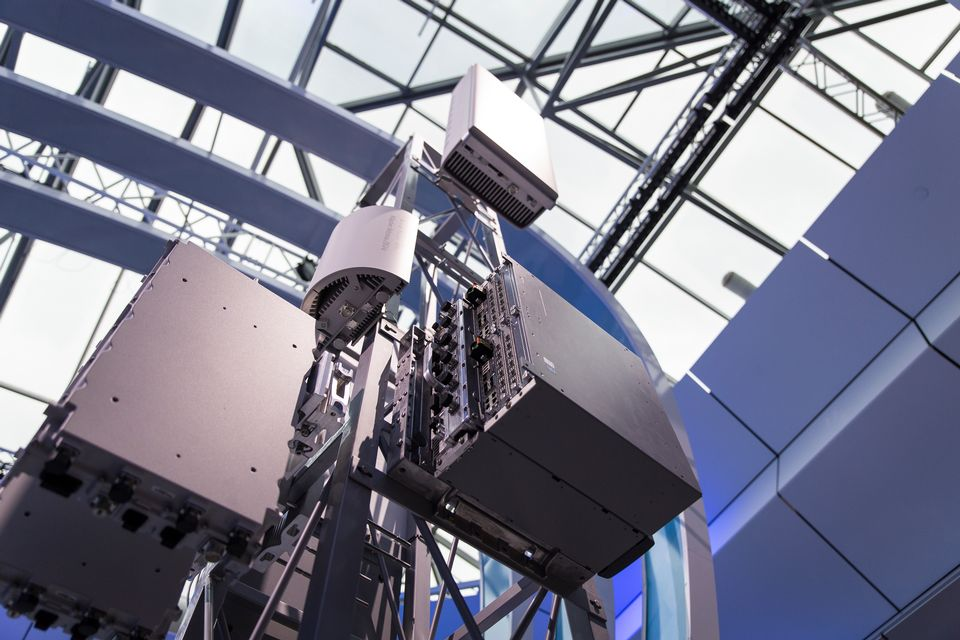 Model categorization
No. of objects to localize
Stated (part of the task definition)
Should be optimized too – we usually try to find minimal necessary number of objects required to solve the task
Objects
are
Or are not in interaction with each other
Localization
2D
3D
We need to localize the single storage unit for four existing manufactures producing necessary parts
Example
Example graphically
Direct (line) distance
Quadratic distance
Axial distance
Optimization problem
Optimizing the costs Nij as in connection with newly localized objects with n existing ones
Costs
Function of transportation distance dij
Amount of transported (goods) xij
Type of transport vehicle with different transportation costs cij
Distance
Line (direct)
Line with correction
„using axis“
quadratic
Costs
Connection of existing and new objects
Nij=xij dij cij = dij wij
Connection between new objects
Nik=xik dik cik = dik wik
Values wij and wik are described as weights of points and are constants for stated xij and cij.
Cost function may be expressed in following way:
Localization of the object in 2D using axial distance
Minimizing the objective function



It is possible to divide objective function into parts



Search for values x and y must be equal to some xj and yj
Not more then half xj must be left from x and similarly for y
Solution
For X coordinate
We order existing places ascending by xj and compute values of wj
X will be equal to first xj for witch sum of wj exceeds value sum(wj)/2  
Similarly we get coordinate y
We order existing places ascending by yj and compute values of wj
X will be equal to first yj for witch sum of wj exceeds value sum(wj)/2
Axial distance – solution of our task
Storage building should be localized at coordinates 2, 5 (X, Y)
Localization of one object in 2D (quadratic distance)
Objective function
Coordinates are gained by derivation of this function and putting it equal to 0
Fortunately analytic solution exists
Solution – quadratic distance
Localization of one object
manufactures
sum
Localization models - line
Widely used
Objective function
For k = 1, we will search for minimum of function
Unfortunately analytic solution does not exist
Usage of numeric methods required
Solution of the model
After small formal change





We need to iterate to find optimal solution for this problem
How to do that?
Lets choose appropriate support function
Where  is close to 0,
inclusion is necessary, because theoretically  x and y could be equal to xj and yj and we would divide by 0
Expression for searched for coordinates could be written:
Solution
As starting point we use optimal point of quadratic distance (its easy to compute and relatively close to optimal solution)
We choose small  close to 0 
Choose step of objective function, we will consider as not significant zmin (otherwise we would compute forever)
In k-iteration we will find new coordinates
Solution – iterating through the coordinates
First set of coordinates x(1), y(1) = quadratic distance coordinates
From coordinates x(k), y(k) we will go to next set of the coordinates x(k+1), y(k+1)





We compute z = z(k)-z(k+1). If z < zmin then the coordinates can be considered as optimal.
Localization of multiple objects in 2D – axis distance
We state objective function respecting the connection between new objects


We can divide into two functions
Localization - solution
We can solve as problem of linear programming, but we have to deal with absolute values, so for each
xixj and yiyj positive numbers cij a dij
xixk and yiyk positive numbers c’ik a d’ik
Constrained by
cij,dij ,c’ikd’ik ≥ 0
cijdij=0 and c’ikd’ik=0
xi – xj – cij + dij= 0
xi – xk – c’ik + d’ik = 0
Solution
Solution
It is possible to solve by simplex method if we do not take into account non-linear constrains
Localization of multiple objects in 2D – quadratic distance